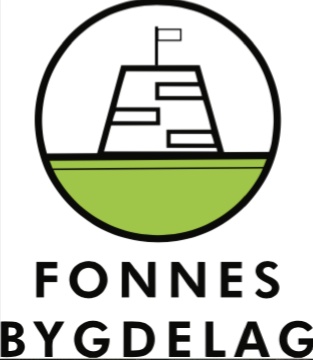 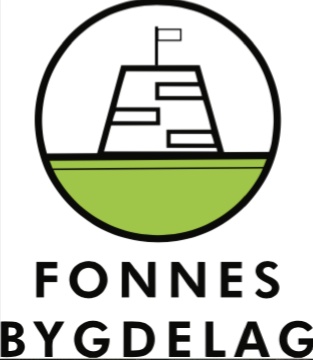 Årsmøte 2022 
Fonnes bygdelag har årsmøte 
17 mars kl. 18:00 i Kilstraumen
 
  
Årsmøtesaker

Årsmelding 
Rekneskap 
Vedtektsendringar 
Innkomne saker 
Valg
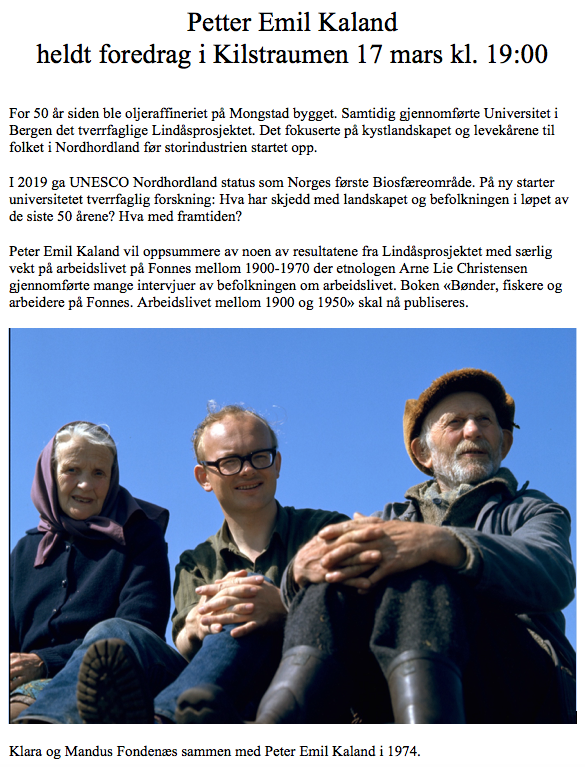 Forslag til saker på årsmøtet må leverast styret innen 3. mars

Etter årsmøtet vert det foredrag om Lindåsprosjektet som omhandlar  livet før og etter oljeraffineriet og industribygginga i Nordhordland
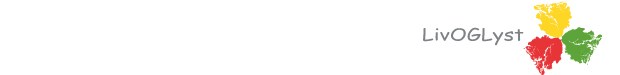 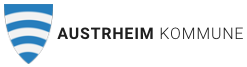 Styret i Fonnes bygdelag
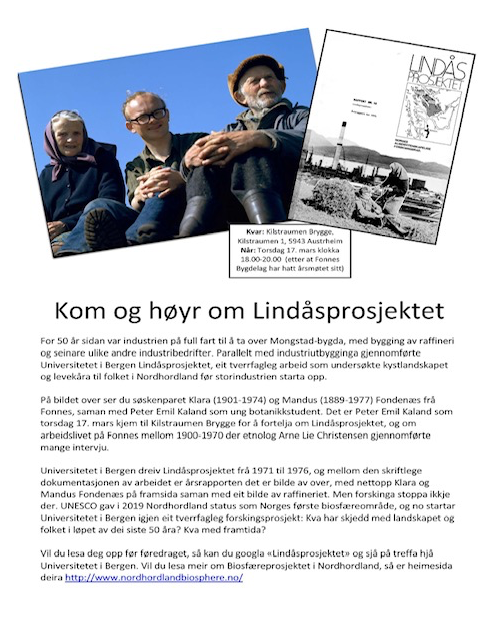 Årsmøte 
I 
Fonnes bygdelag

  

Myndighet og oppgåver til årsmøtet:
Årsmøteopning av leiar 
Godkjenning av innkalling og saksliste. 
Konstituering: 
valg av ordstyrar, referent og to personar til å underskriva møteprotokoll 
Årsmelding. 
Årsrekneskap 
Vedtektsendringar 
Innkomne saker. 
Valg
leiar for 1 år
3 styremedlemmer for 2 år
3 medlemmer i valgkomite for 1 år
1 varamedlem for 2 år
-     1 revisor for 2 år
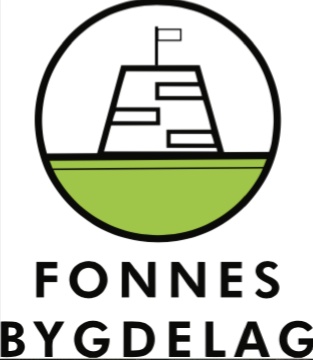 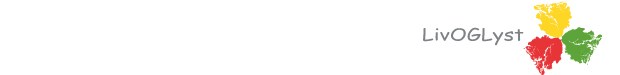 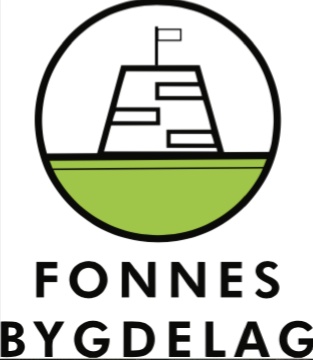 Årsmelding 2021Sjå eige dokument
Rekneskap 2021
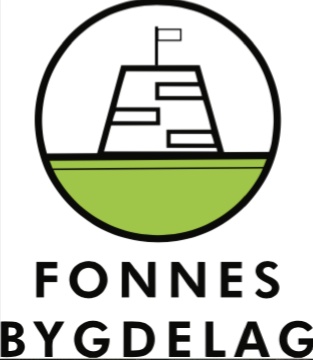 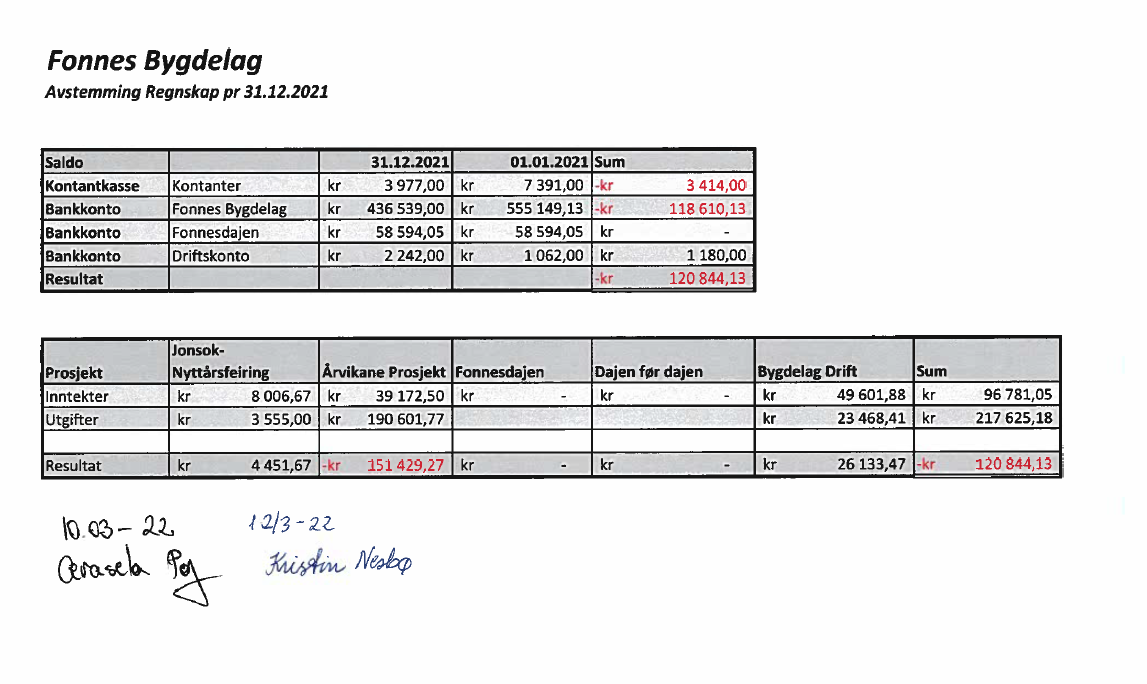 Rekneskap 2021
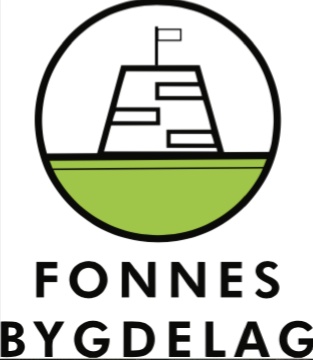 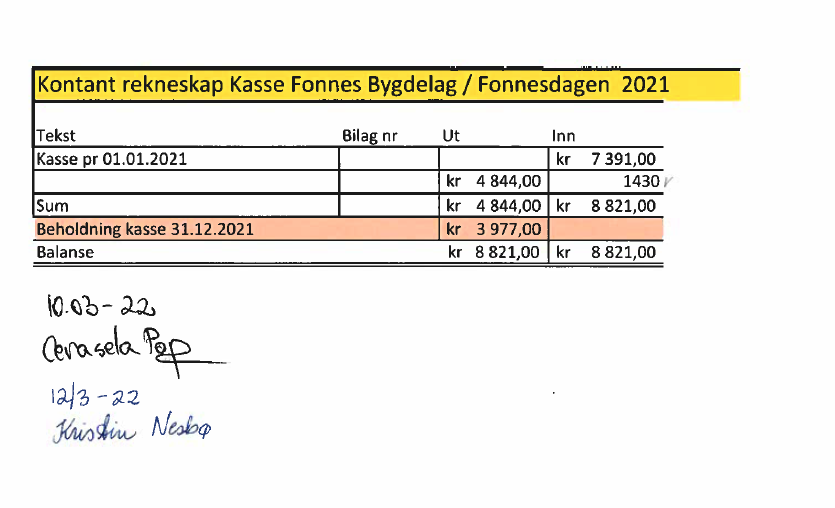 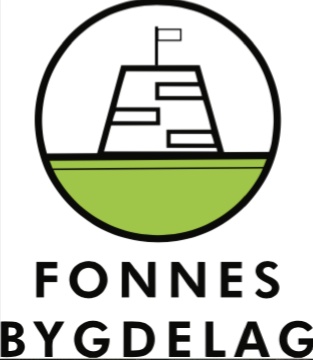 Rekneskap 2021
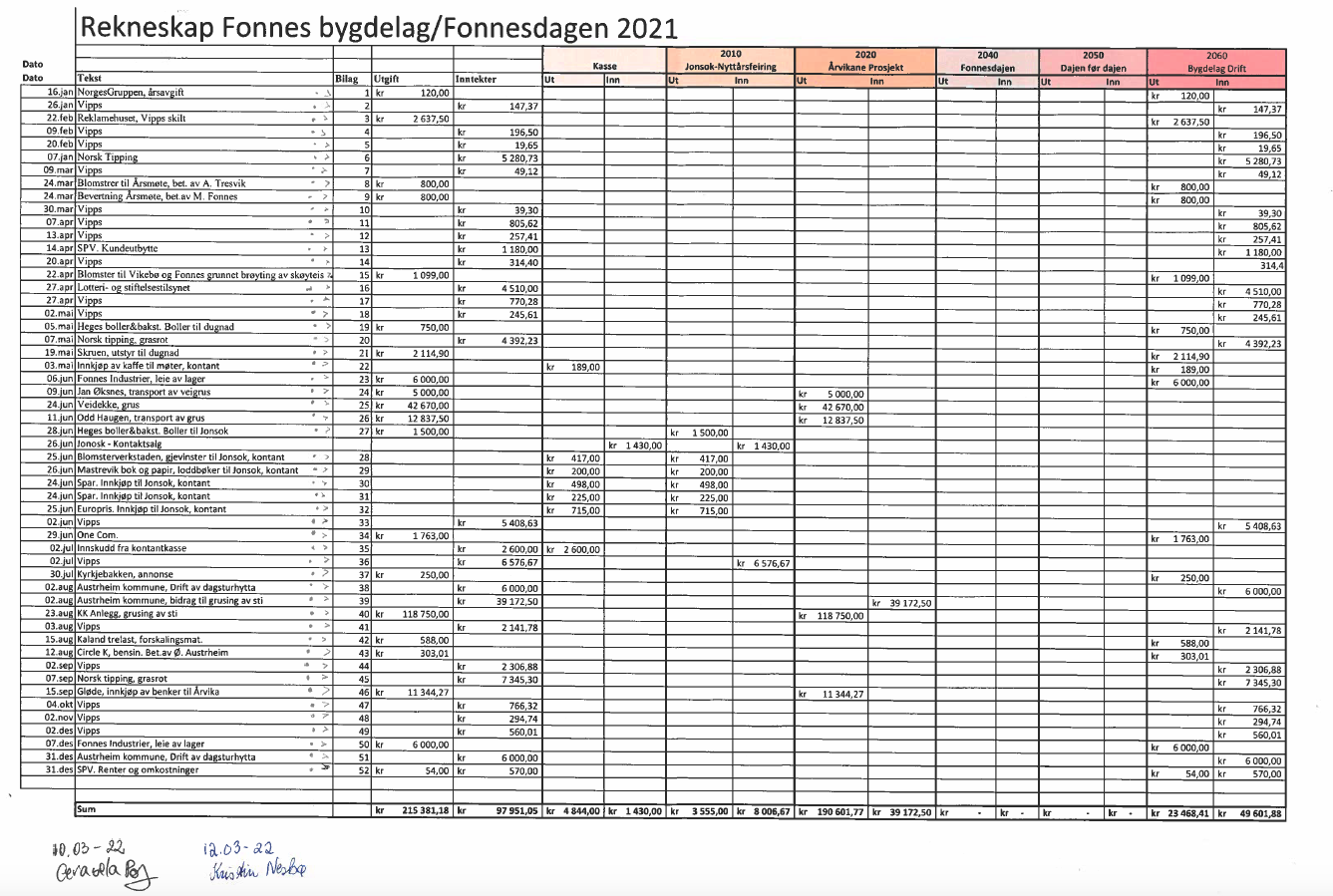 Budsjett 2022
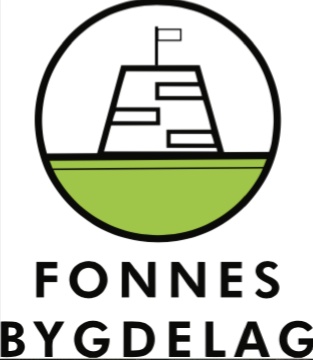 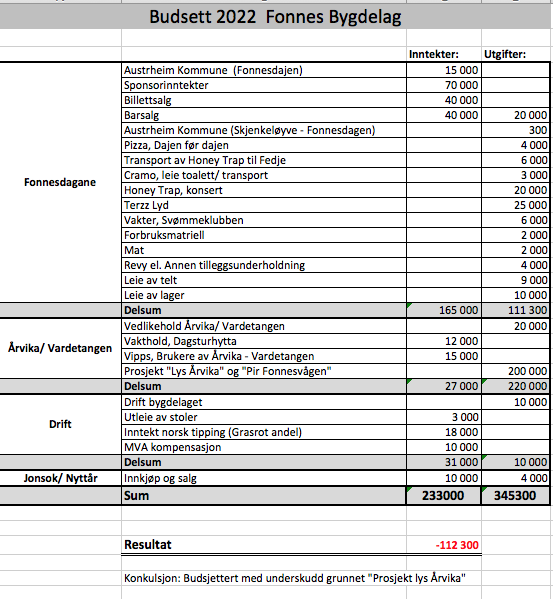 Klikk for å legge til tekst
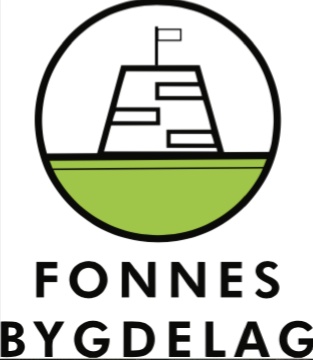 Vedtektsendringer
Det er ingen innkomne forslag
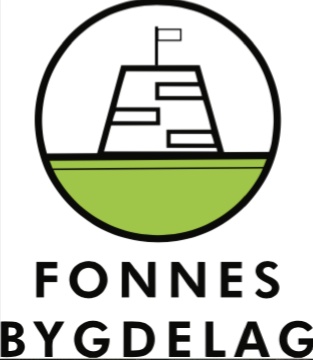 Innkomne saker
Behandle innkomne saker

Ingen saker til behandling
Innstillinga frå valgnemda
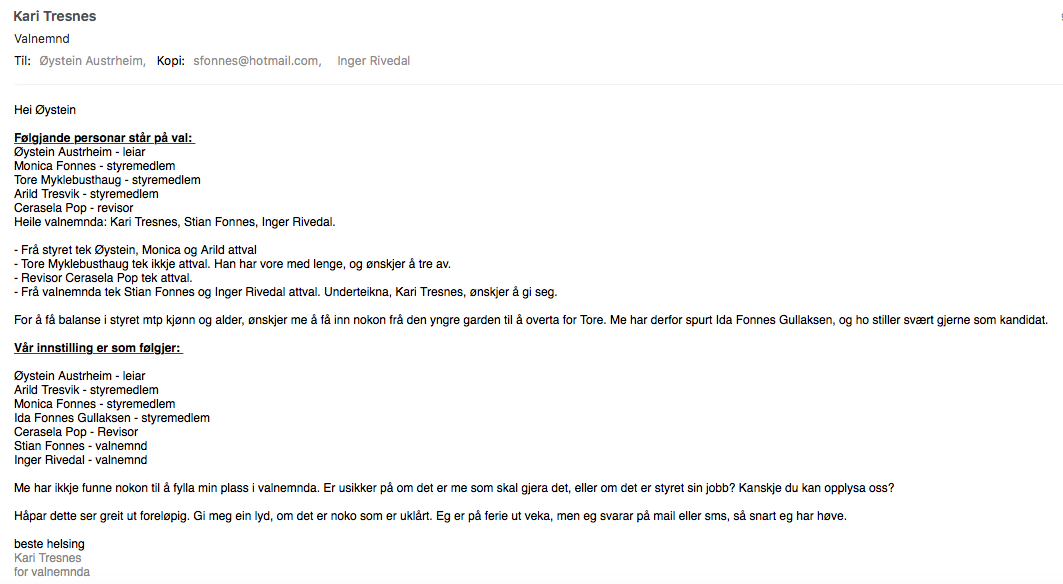 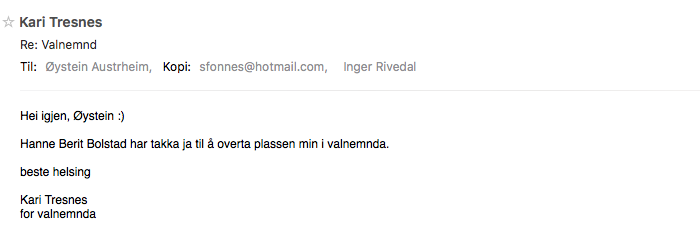 Valg 2022
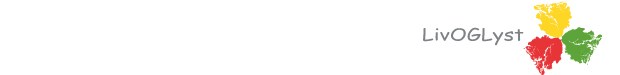 Forslag til valg 2022
Valg 2021